Pediatric History and Examination
Abedulrhman Abdelfattah, MD
Pediatrician at Mutah University
1
Differences of a Pediatric History
Prenatal and birth history  
Developmental history
Vaccination
Feeding History

Parents are historians
2
Profile
Name, age, sex and residence
When admitted if inpatient by date and time and through what department was admitted.
Historian relation to patient
Who took history.
3
Chief complaint
Patient own wards
Duration prior to admission to each complaint.
Maximum 3.
4
History of present illness
Analyze the chief complaint >> SOCRATES.

Concise chronological account of the illness, including any previous treatment  with full description of symptoms pertinent positives and pertinent negatives.

Patients own words.

Any relative symptoms, past hx, family hx, vaccination hx, developmental hx, natal hx and social hx.
5
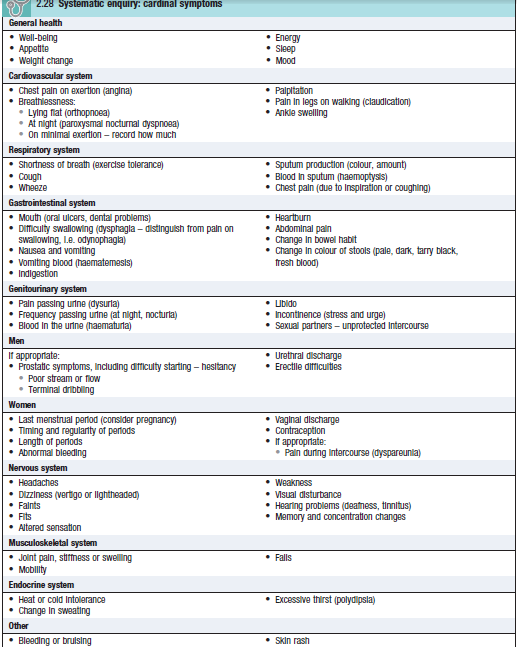 6
Prenatal
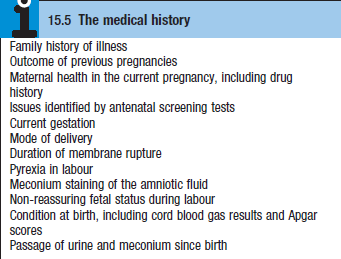 Maternal health during pregnancy: bleeding, trauma, hypertension,    fevers, infectious illnesses, medications, drugs, alcohol, smoking,    rupture of membranes

Antenatal visits and findings

Supplements and drugs

Investigations and blood group
7
Natal and postnatal
Gestation age at delivery
Birth weight
Mode of delivery
A/S
NICU admission and coarse
Jaundice
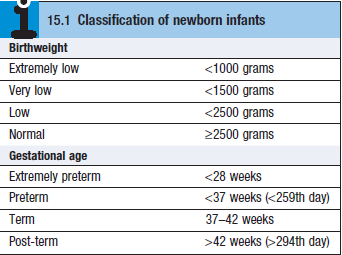 8
Past Medical History
Major medical illnesses  
Major surgical illnesses-list operations and dates  
Previous hospital admissions with dates and diagnoses  
Blood transfusions.
9
Drug History
Drug allergies and other allergies.

Drug: Scientific name, dose, frequency, indication and duration.

Compliance.

Herbs and OTCs.
10
Immunization
Vaccines given.

Side effects and allergy.

Extra vaccines.
11
Developmental History
Gross
Fine motor and vision
Language and hearing
Social
12
Feeding History
Breast or bottle fed, types of formula and indication.

Adequate feeding.

Frequency and amount, reasons for any changes in formula.  

Weaning: when solid food introduced.

Supplements.
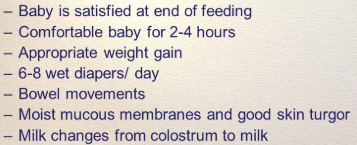 13
Family History
Consanguinity
Pedigree 2 generations and 3 if there is inherited disease. 
Include any abortions.
Same conditions in family.
Any genetic disease, chronic illnesses or developmental delay.
14
Social
Living situation and conditions - daycare, safety issues 
Occupation of parents 
Exposure to smoking.
Travel hx.
Pets and trees.
15
Physical exam
General inspection
Vital signs
Growth parameters
General and systemic exam
16
Differences
Gather much information by observation

Stay at the child level

Least distressing to most distressing
17
General examination
Introduction and permission.
Privacy.
Chaperone.
Examination equipment.
Suitable couch.
Hand hygiene.
Warm and well lit room.
Exposure.
Position of the patient.
Position of the doctor.
18
General Inspection
Does the child looks well or ill?
Level of consciousness
Signs of dehydration
Dysmorphic features
Signs of respiratory distress
 Suprasternl retraction
 Intercostal retraction
 Subcostal retraction
 Nasal flaring
Use of accessory muscles
Any O2 support.
Behavior.
Odor.
Sounds.
Color >> Pallor or Cyanosis:
Normal sat 95% or above
Appear if sat les 85%
19
Vital signs
Temperature
 Oral, rectal, axillary, otic.
 
HR
 Apical or femoral for infants
 Antecupital or radial pulse for older children

Respiratory rate 
 Observe for a minute.

 Blood pressure   
 Appropriate size cuff - 2/3 width of upper arm
20
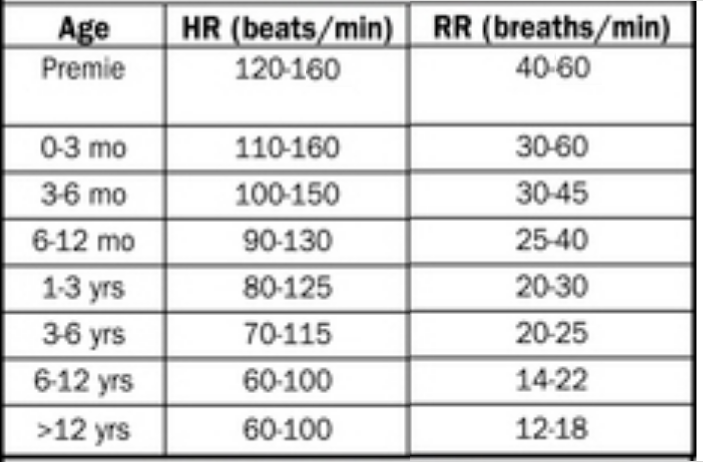 21
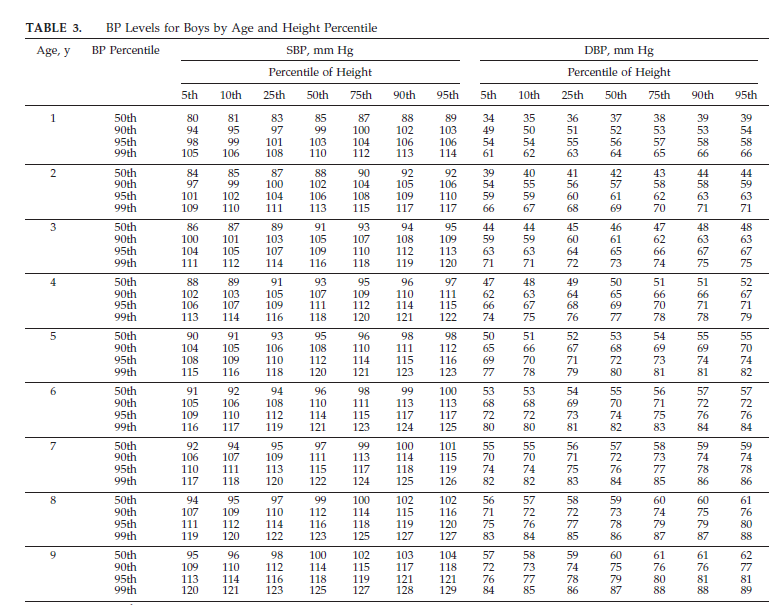 22
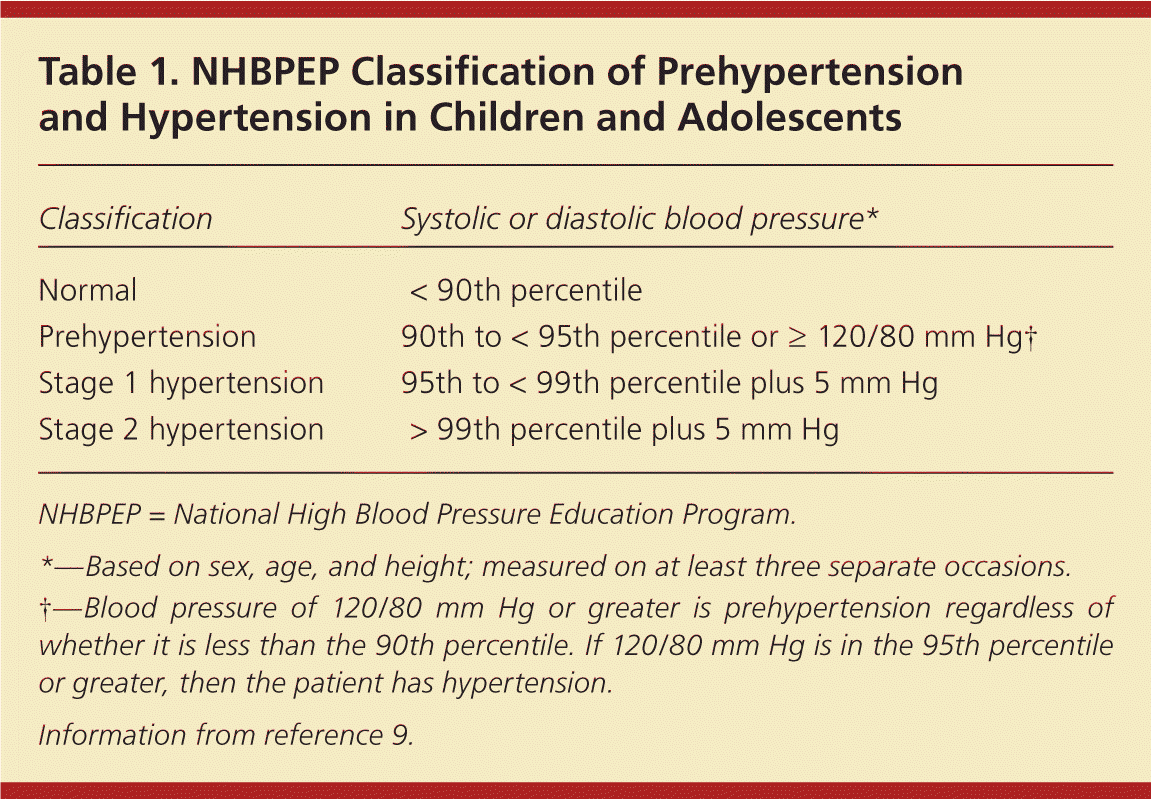 23
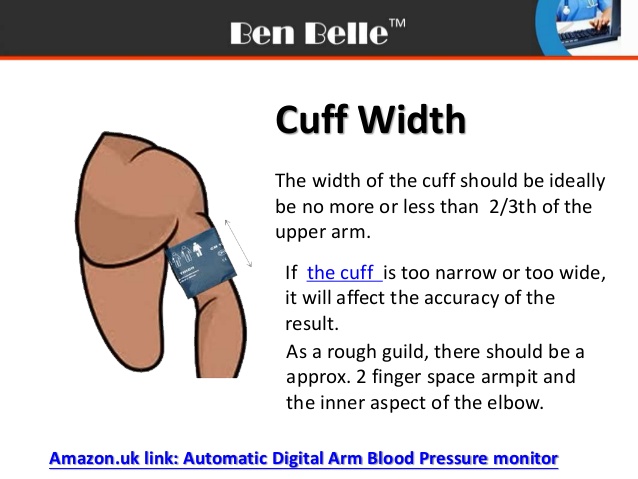 24
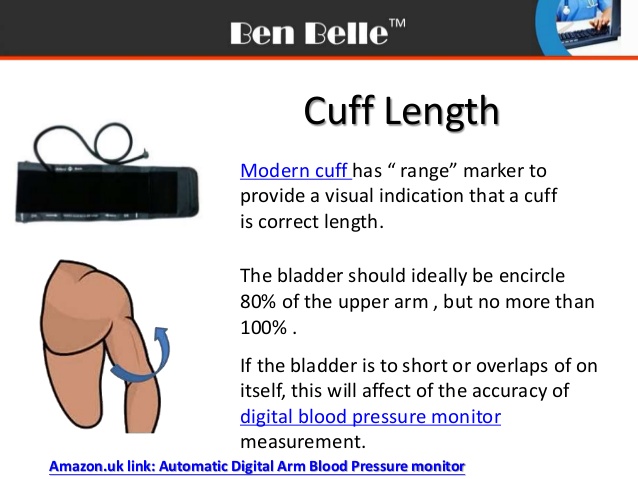 25
Growth parameters
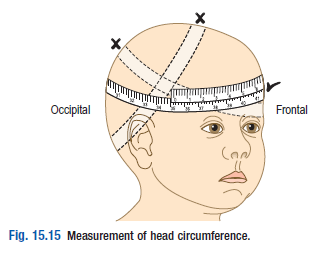 Use growth charts
 Weight
 Length/Height
 Head circumference
BMI

***Standard Vs special charts.
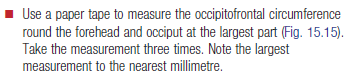 26
[Speaker Notes: Occipitofrontal]
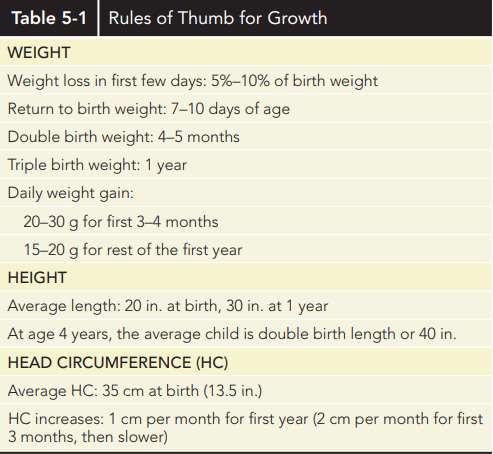 27
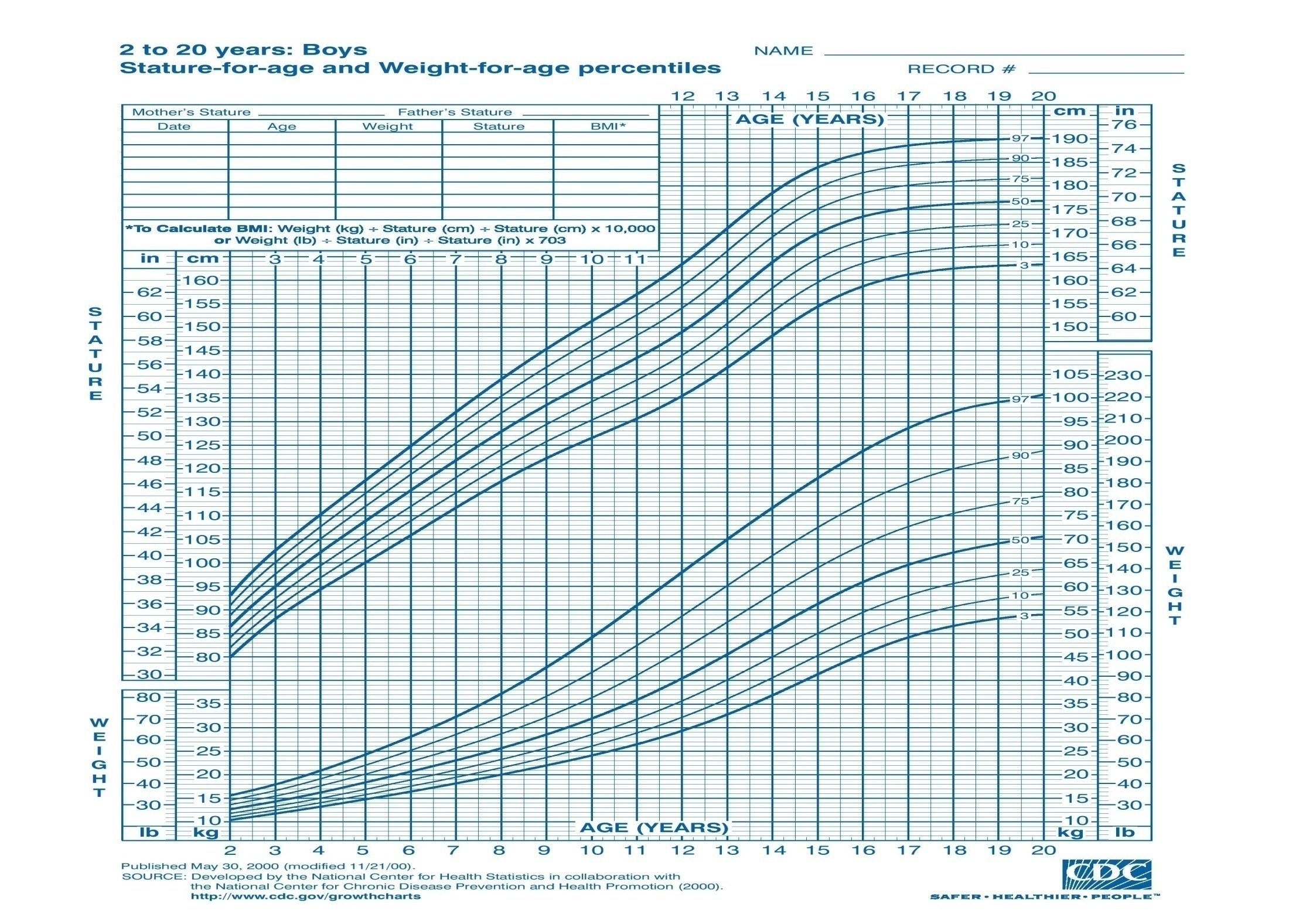 28
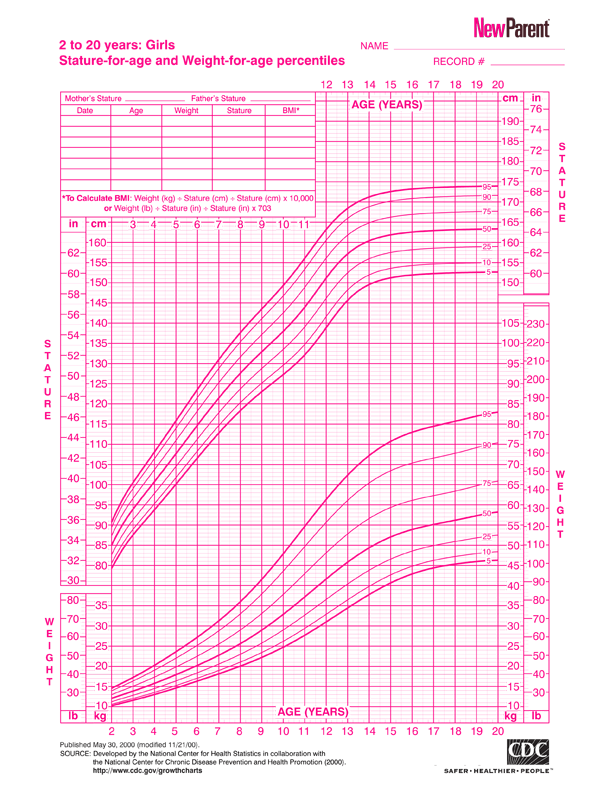 29
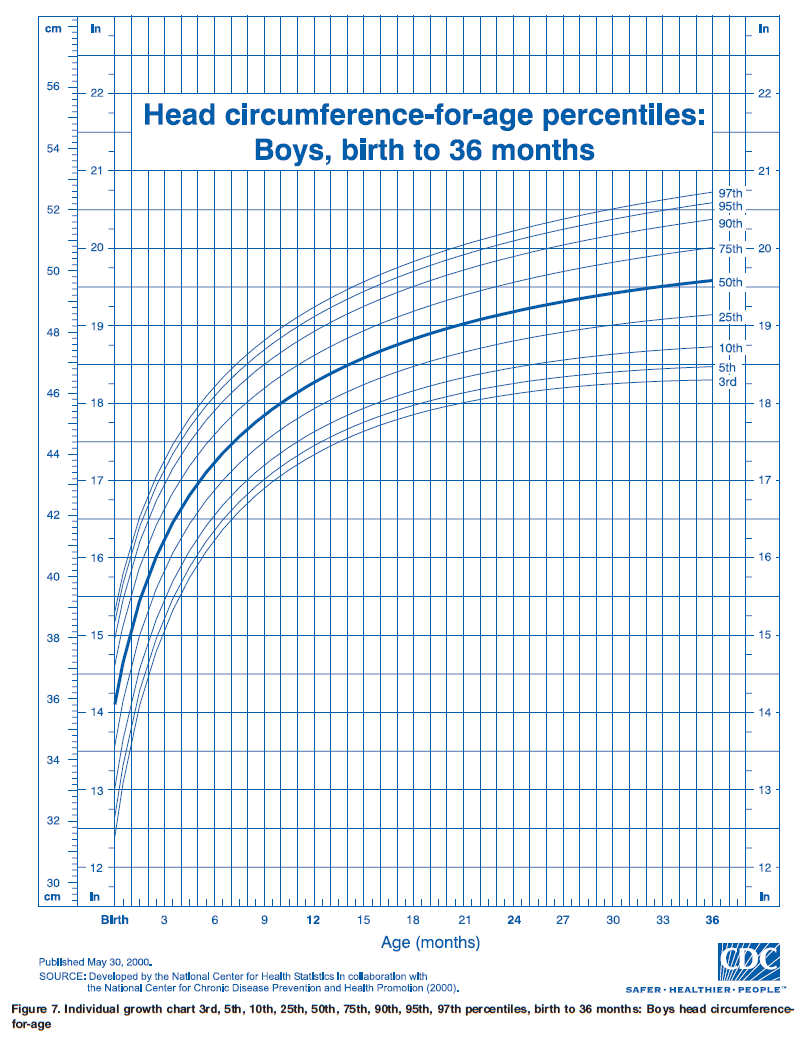 30
Terms
FFT:
fall over 2 or more percentile
are persistently below the third or fifth percentiles
are less than the 80th percentile of median weight for height measurement.

Stunting: Low height for age

Wasting: Low weight for height
31
Terms
Short stature: less than 3rd centile for age and sex

Microcephaly: less than 3rd centile for age and sex

Macrocephaly: more than 97th centile for age and sex
32
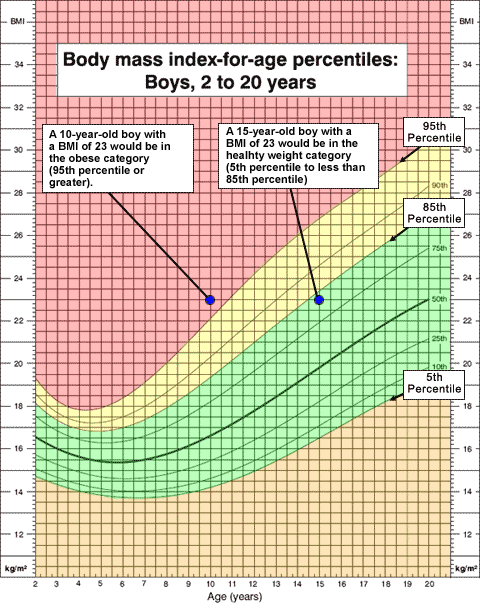 33
BMI
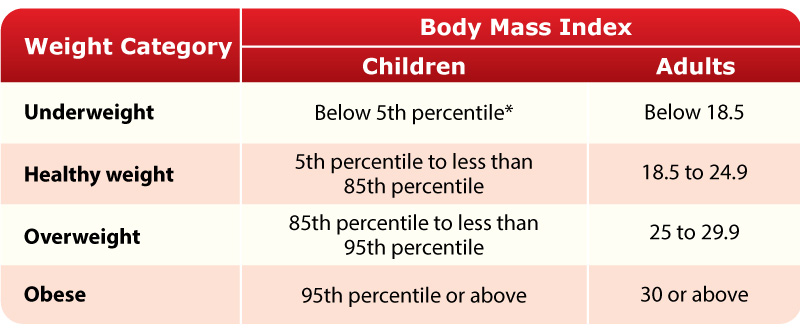 34
Skin and Lymphatics
A.  Birth marks - nevi, hemangiomas, mongolian spots etc  

B.  Rashes, petechiae, desquamation, pigmentation, jaundice

C.  Lymph node enlargement, location, mobility, consistency  

D.  Scars or injuries, especially in patterns suggestive of abuse
35
Lymphatics
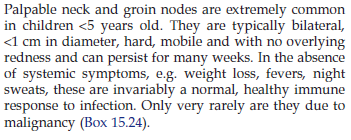 36
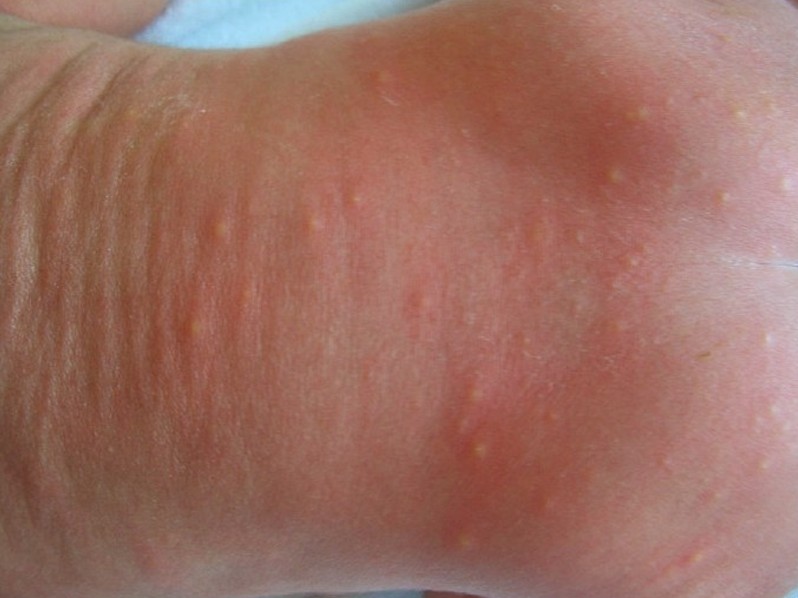 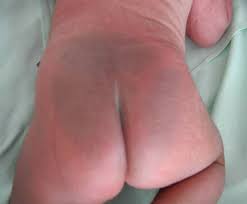 Erythema toxicum
Mongolian spot
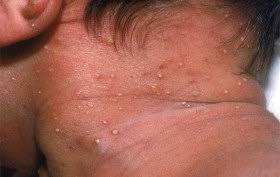 Pustular melanosis
37
Head
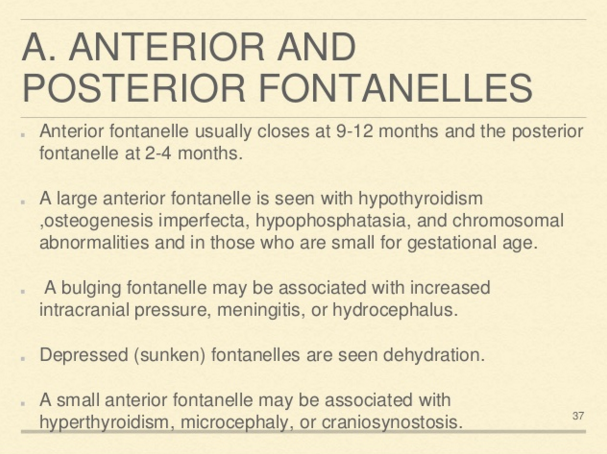 Size and shape  

Fontanelle(s)   
Size   
Tension - calm and in the sitting up position  

Sutures - overriding
38
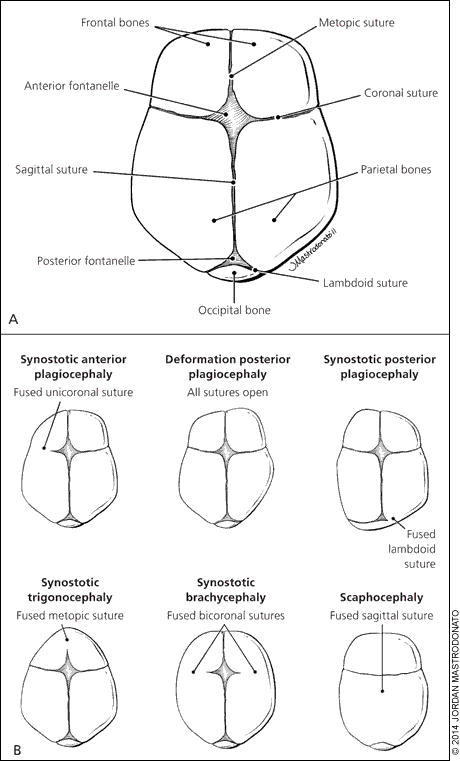 39
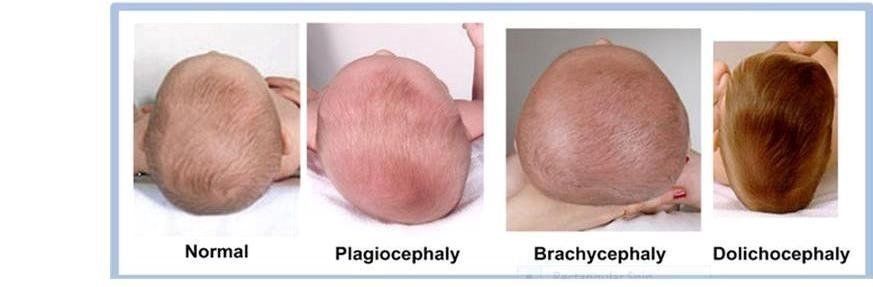 40
Eyes
Slant of palpebral fissures   
Hypertelorism 
Pupils  
Conjunctiva, sclera, cornea 
Red reflex 
Visual fields - gross exam
41
[Speaker Notes: Micro
red]
Leukorea
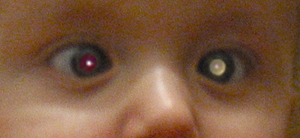 42
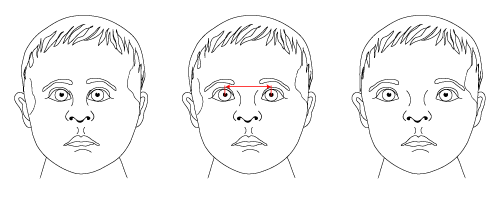 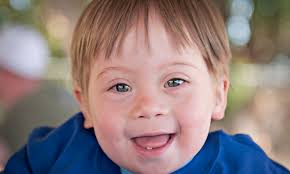 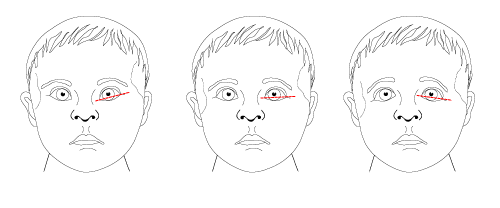 43
Ears
Ears  Position of ears   

Tympanic membranes
 In infants pull pinna downward, in older children pull it back and up
 look for swelling, perforation, redness and dullness
44
[Speaker Notes: Skin tag]
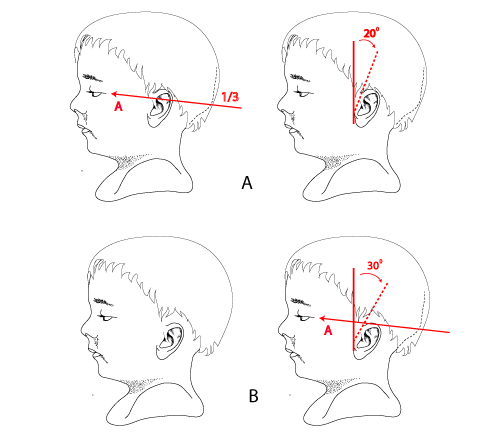 45
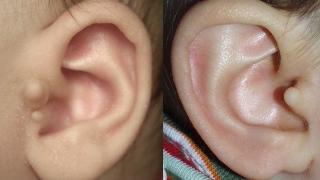 46
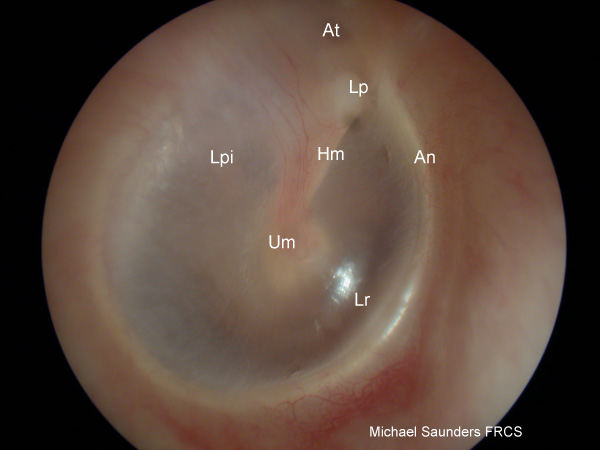 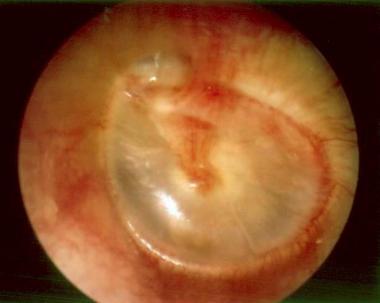 47
Nose
Nasal septum >> choanal atresia.  

Nasal bridge.

Mucosa (color, polyps) 

Sinus tenderness 

Discharge
48
[Speaker Notes: salute]
Mouth and Throat
Lips  and buccal
Tongue
Teeth and gums
Palate (intact, arch) 
Tonsils (size, color, exudates)  
Posterior pharyngeal wall
49
[Speaker Notes: Downinfectiom]
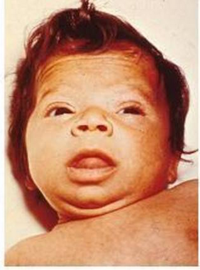 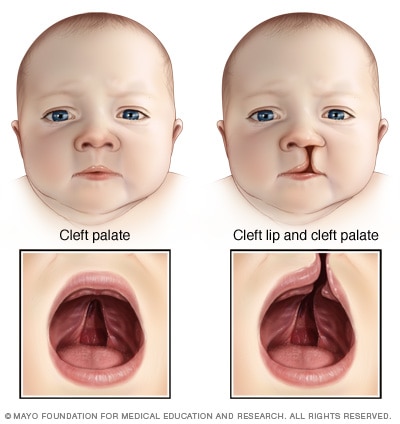 50
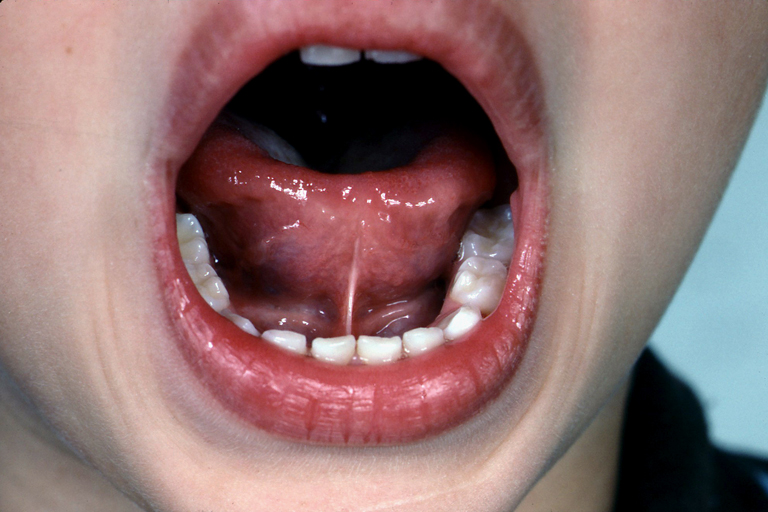 Ankyloglosia (tongue tie)
51
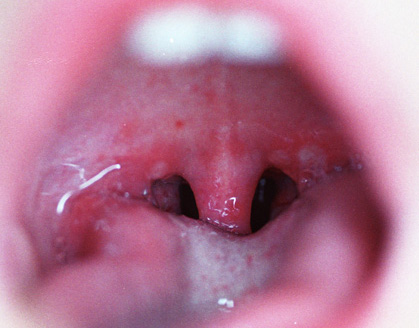 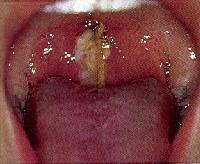 52
Neck
Thyroid  

Trachea position  

Masses (cysts, nodes)   

Presence or absence of nuchal rigidity
53
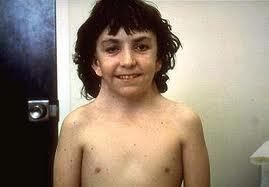 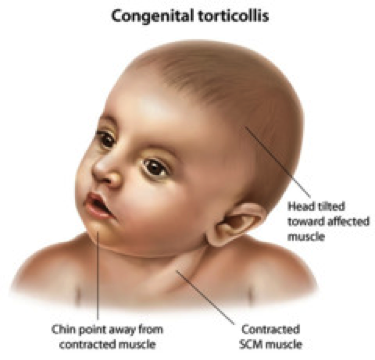 54
Lungs/Thorax
Inspection   
Pattern of breathing    
 Abdominal breathing is normal in infants    
 Periodic  breathing is normal in infants (pause < 15 seconds)   

Respiratory distress

Chest wall configuration
Kyphosis
b. Scolisis
c. Pectus excavatum or carniatum 
d. Hyperinflated

4.      Scars. Skin lesions, dilated veins, masses, visible pulses.

5.      Stridor or audible wheezes.
55
Lungs/Thorax
Palpation and percussion
Tracheal deviation
Apex beat
Chest expansion in older children
Palpation for tenderness, masses and crepitation.

Auscultation   
Equality of breath sounds  
Type of breath sounds ( vesicular or bronchial)
Expiratory phase prolongation.
wheezes, crackles
Upper airway noise  

Do not forget to examine the axilla and the posterior wall. 
Tactile vocal fremitus not done in pediatrics unless adolescents.
56
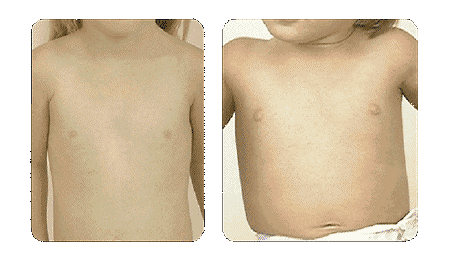 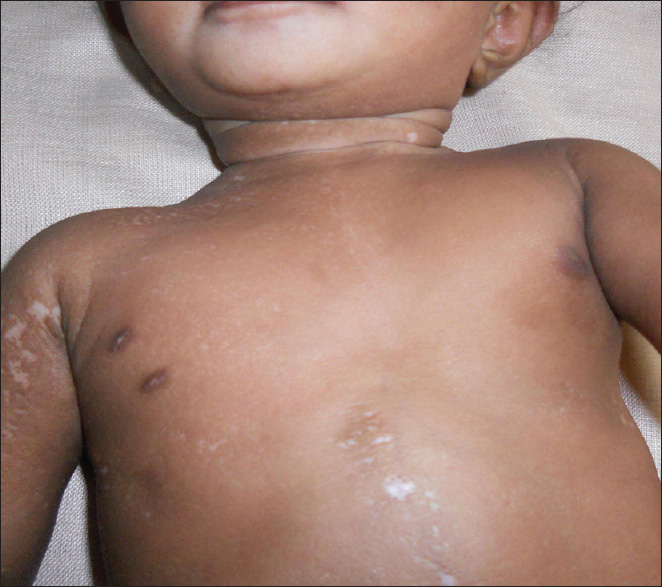 57
Cardiovascular
Vital signs

General Exam
 Central cyanosis + pallor
 Hands
 Respiratory distress
 JVP for age > 8 years
 Pulses
 Radio femoral delay in older children, or brachial femoral in infants.

C. Inspect the chest and palpate for heaves or thrills and Apex beat.

D. Heart auscultation ( comment on heart sounds, extra sounds and murmur).

E. Liver and lung
58
Innocent murmur
Soft 1-3 
Systolic
Not conducted posteriorly
Variable with position and respiration
59
Abdomen
Inspection   
Shape (Infants usually have protuberant abdomens , Becomes more scaphoid as child matures), moves with respiration, symmetry, umbilicus, rash, dilated veins, scars, stomas, masses.
Hernial orifices (ask to cough). 
Pull to sit ( diastasis recti or masses)

Palpation (superficial then deep)   
Tenderness - avoid tender area until end of exam 
Masses  
Liver, spleen, kidneys, bladder:     May be palpable in normal setting

Percussion
Percuss for shifting dullness and ascites , fluid thrill for moderate ascites.
Renal angle tenderness

Auscultation
For bowel sounds ( normal every 5-10 sec) and bruit.

Digital Rectal exam is not routine
Genital exam
60
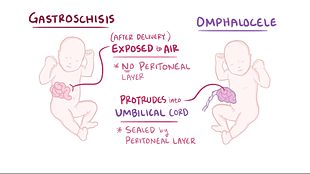 61
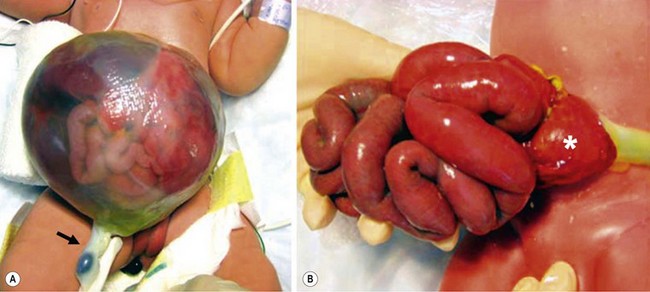 62
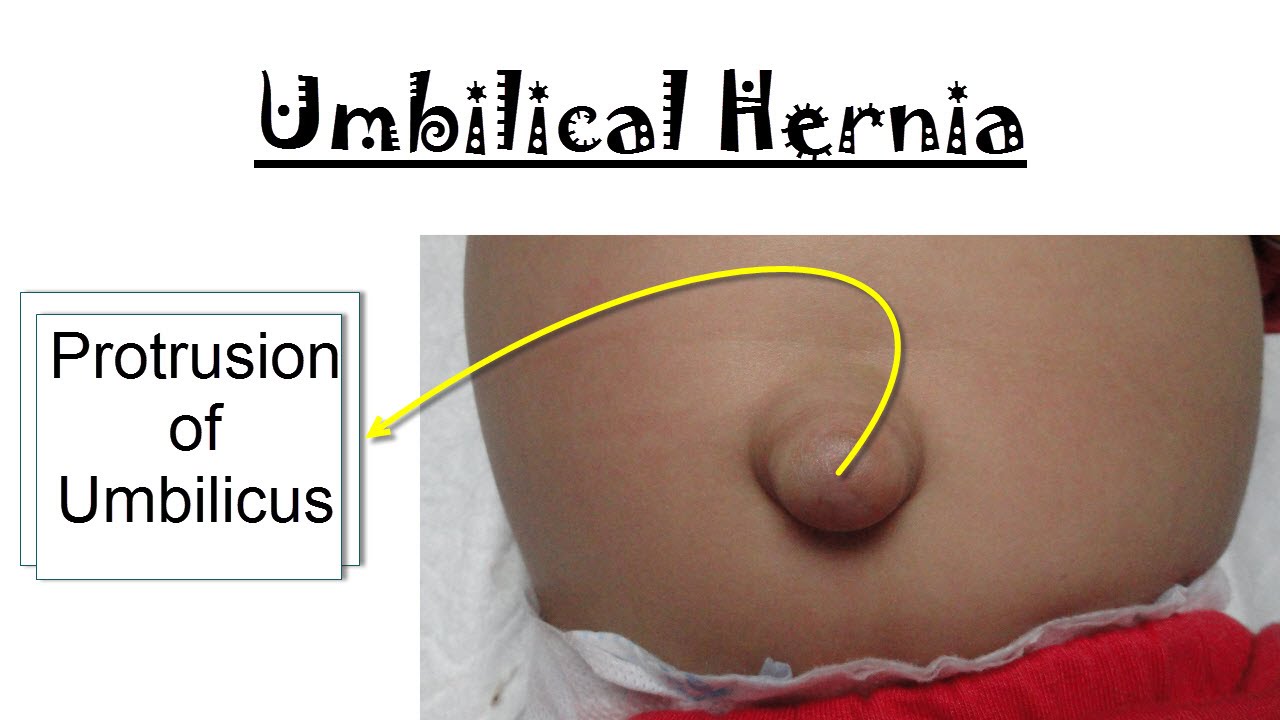 63
Musculoskeletal
Sacral dimple  

Kyphosis, lordosis or scoliosis 

Joints and muscles

Extremities
         1.  Deformity  
         2.  Fingers
         3.  Edema   
         4.  Clubbing
64
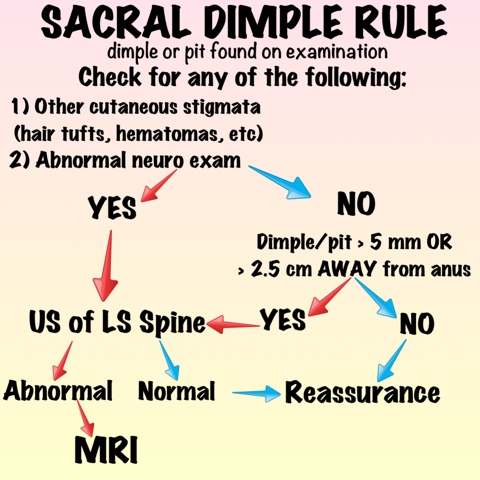 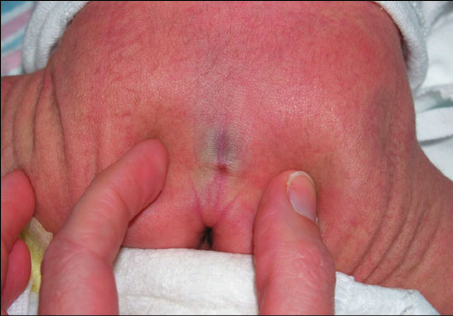 65
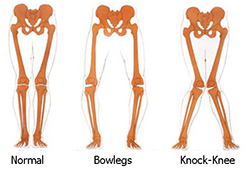 66
[Speaker Notes: BR]
Club foot
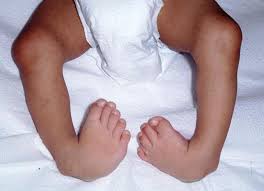 67
DDH
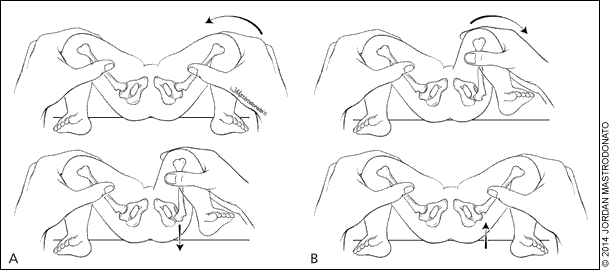 68
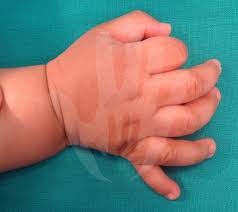 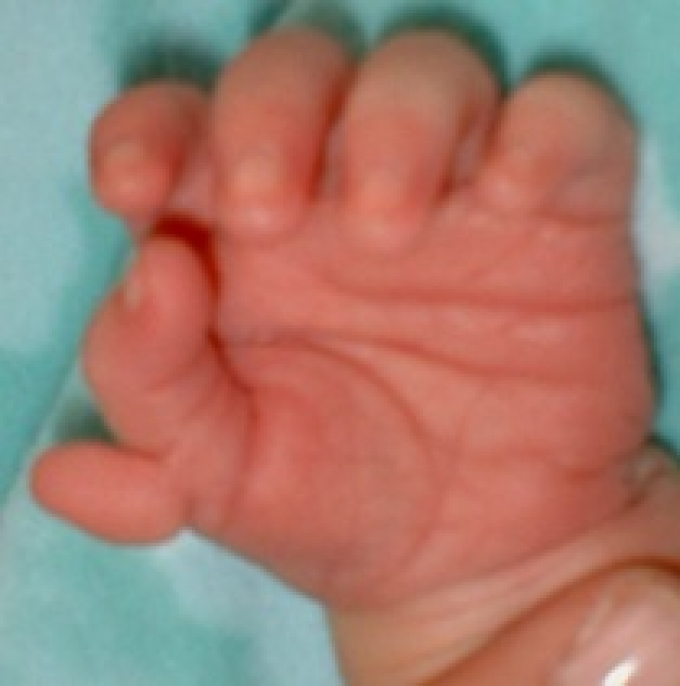 Postaxial (ulnar)                                     Preaxial (radial) : more associated with syndrome   
Common
69
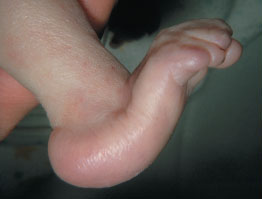 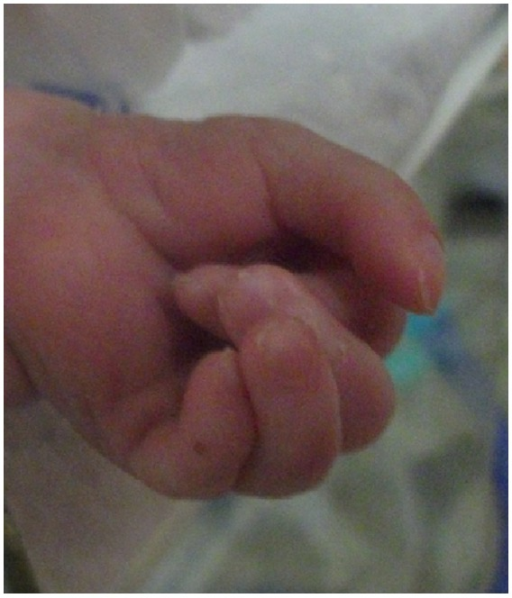 Rocker bottom feet                       Overriding fingers
70
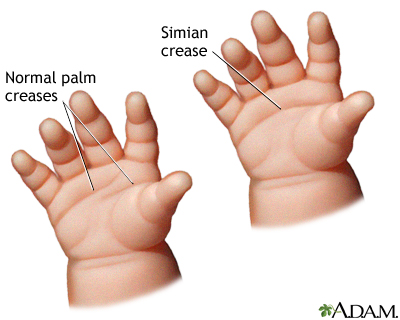 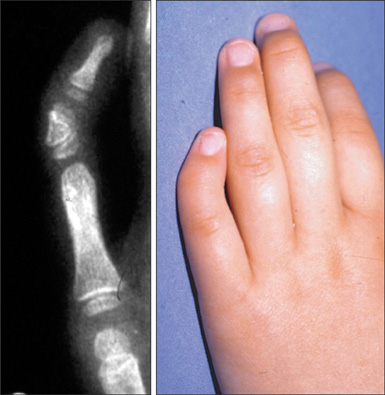 3-10% of normal population
May be associated with Down
Clinodactly: may be associated with Turner
71
Neurologic
Most accomplished through observation alone
Skin exam
Meningeal signs
Tone, Power, DTR
Sensory
Cerebellum
Cranial nerves
Primitive reflexes
Developmental evaluation
72
73
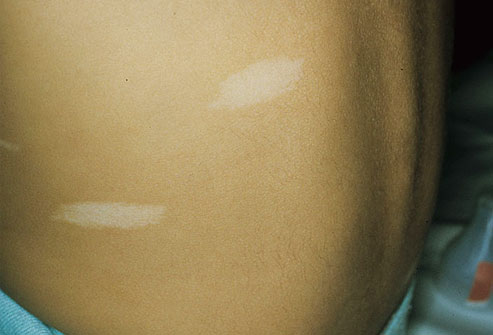 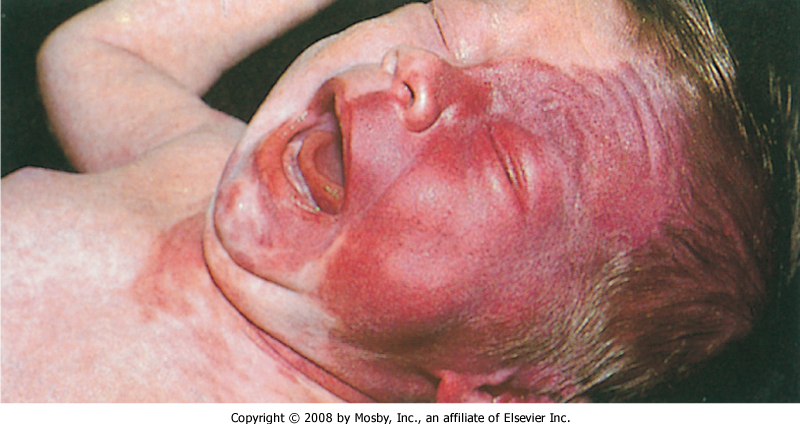 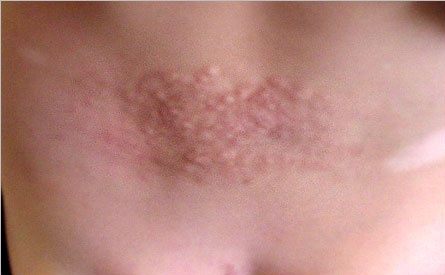 74
GU
Size of penis
Urethral opening
Scrotum and testicles 
Testicular volume 

Term female newborns have prominent labia majora, whereas preterm female newborns have prominent labia minora and clitoris.

Vaginal discharge with/out blood is normal after birth.
75
[Speaker Notes: A.  External genitalia  
Hernias and Hydrocoeles   1.  Almost all hernias are indirect   2.  Can gently palpate; do not poke finger into the inguinal canal  
Cryptorchidism   1.  Distinguish from hyper-retractile testis   2.  Most will spontaneously descend by several months of life   
Tanner staging in adolescents - See Tanner Staging handout
Rectal and pelvic exam not done routinely - special indications may exist]
Ambiguous genitalia
Phallus length < 1.9 cm
Clitoromegaly ( length > 1cm)
Non palpable gonads in male
Hypospadias associated with undescended testis or separation of scrotal sac
76
Tanner stage
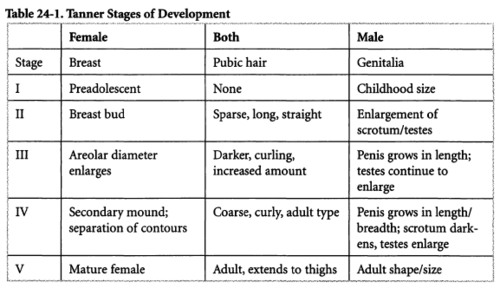 77
Orchidometer
Pubertal testicle:
 4 ml 
2.5 cm cm long axis
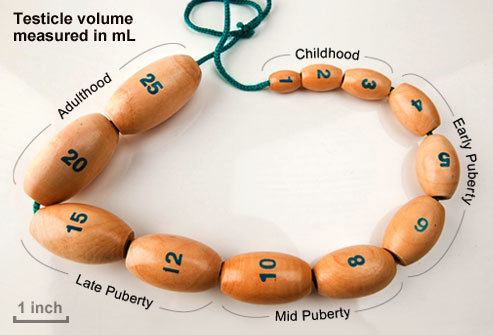 78
Stretched penile length
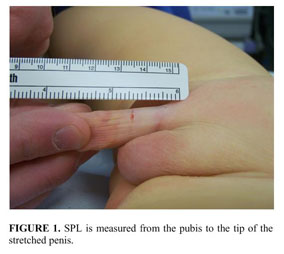 Normally 2.5 cm or more in term newborn
79
Hypospadius
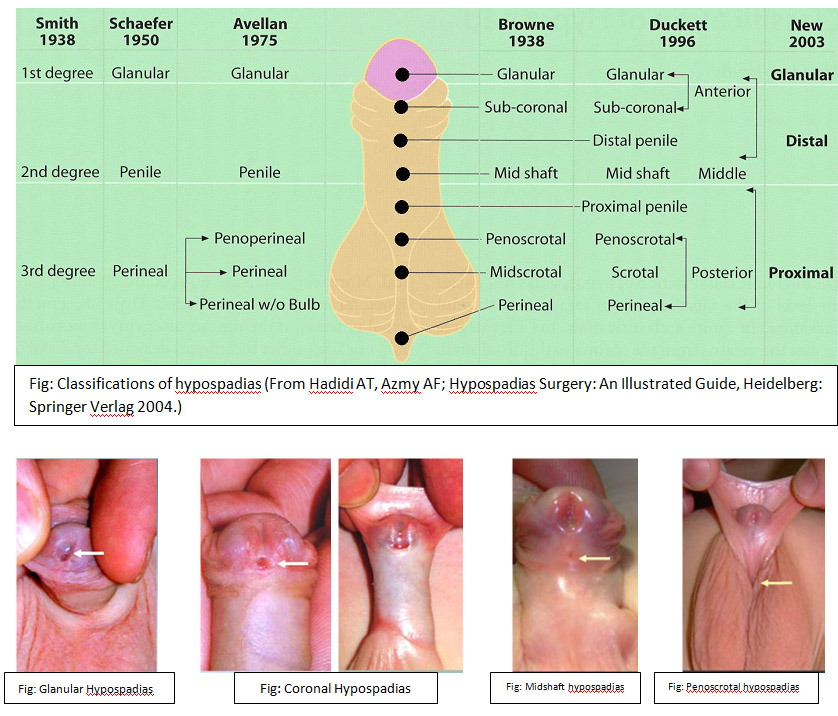 80
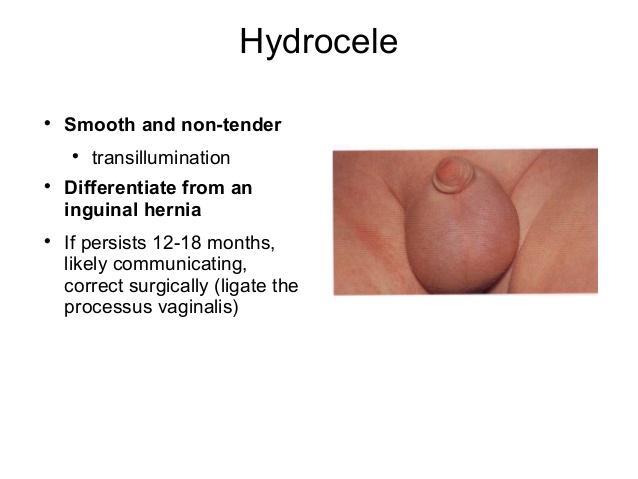 81
Inguinal hernia
More in prematures
More at right side
More in males
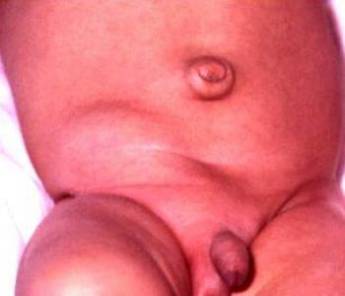 82
Undescended testicles
More in prematures
Most descended by age of 1 year except 0.3%

Check if retractile testicles
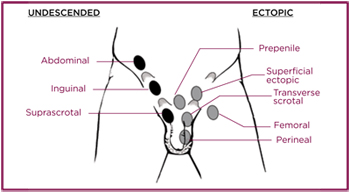 83
Thank you
84